Применение ИКТ 
на занятиях 
компьютерной графикой
ИКТ позволяют:
повысить информативность обучения;
стимулировать мотивацию обучения;
повысить наглядность обучения;
осуществить повтор наиболее сложных моментов занятия;
осуществить повторение (обзор, краткое воспроизведение) материала предшествующего занятия;
учащемуся индивидуально ознакомиться с современными источниками обучения, больше узнать о возможностях учебных ресурсов, размещённых в информационных системах Интернета ;
материалы  быть использованы учащимися при самостоятельной работе над  изучаемой темой ;
 индивидуальная работа позволяет работать каждому в своем темпе
 решить проблему отсутствия учебников.
На занятиях в объединении «Компьютерная графика» изучаются  3 блока: 

-        основные вопросы создания, редактирования и хранения изображений;

-        методы создания иллюстраций в векторных программах,

-       особенности работы с изображениями в растровых программах;
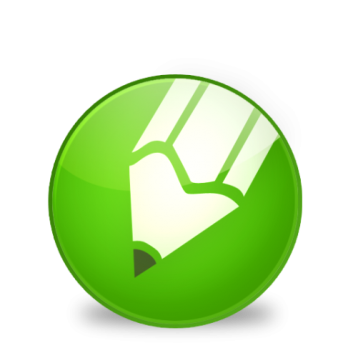 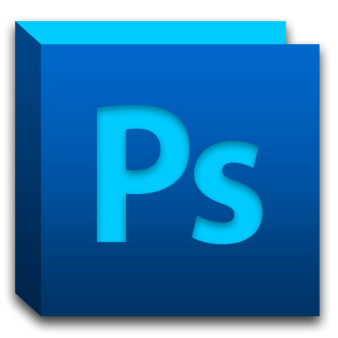 Ресурсы применяемые на занятиях 
можно классифицировать на:
разработанные в рамках федеральных программ и размещённых в     информационных системах, а также самостоятельно (теоретический и практический материал, как материал помогающий объяснению  и как задание для практической работы)

 материалы, демонстрирующиеся с целью повышения общекультурного уровня, расширения кругозора  и повышения мотивации учащихся на занятиях компьютерной графикой (источники – Internet, литература, журналы)
Материалы, разработанные в рамках федеральных программ и размещённые в информационных системах 
http://school-collection.edu.ru - единая коллекция ЦОР;
 http://window.edu.ru - единое окно доступа к образовательным ресурсам
 http://www.fcior.edu.ru/ -сайт федерального центра информационно-образовательных ресурсов (ФЦИОР)
Пример :
Информационный модуль – компьютерная графика -
http://85.142.23.53/packages/it/66DEA9B8-4E56-0FC3-E647-6AB430A778A5/1.0.0.1/unpacked/index.html (www.fcior.edu.ru)
Материалы, созданные самостоятельно:
Пример :
При изучении инструмента «Свободная рука» и Фоновых заливок ,
выполняя задание «Рисуем розы» каждый учащийся работает с пошаговой инструкцией  выполнения работы, используя презентацию
«Рисуем розы в Corel Draw» -http://nsportal.ru/sites/default/files/2014/05/02/risuem_rozy.ppt
Рассмотрим материалы, которые демонстрируются с целью повышение общекультурного уровня, расширения 
кругозора  и повышения мотивации учащихся на занятиях компьютерной графикой.

Источники таких материалов –
Internet, литература, журналы.
При изучении темы «Инструменты овал, прямоугольник и другие графические примитивы» - просмотр презентации о Казимире Малевиче - основоположнике супрематизма – направления в абстрактном искусстве, целью которого является выражение реальности в простых формах (прямая, квадрат, треугольник, круг).
презентация «Казимир Малевич» http://nsportal.ru/sites/default/files/2014/05/05/malevich.pptx
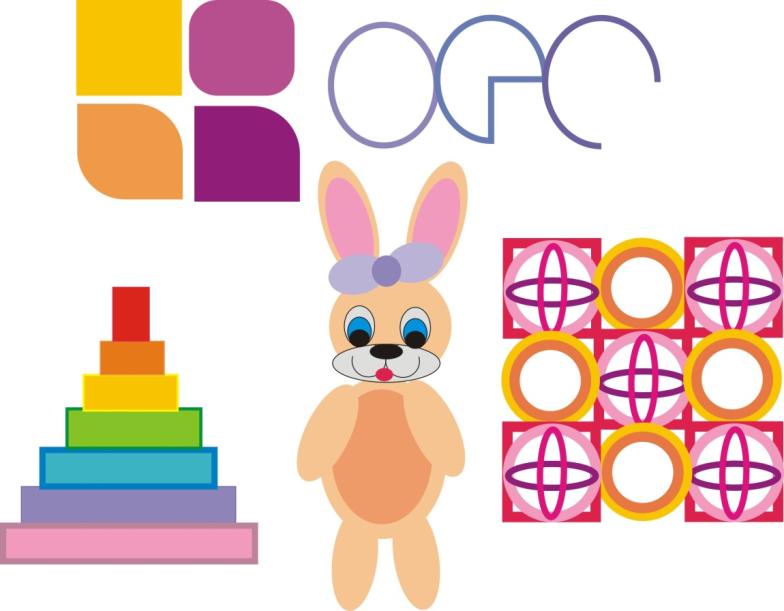 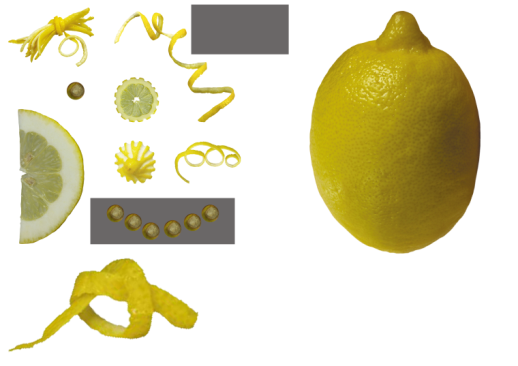 При создании коллажа «Лицо из фруктов» просмотр презентации о Джузеппо Арчимбольдо, итальянском художнике XVI века, который прославился своими экстравагантными картинами с изображениями человеческих лиц в виде композиций из овощей и фруктов.
«Джузеппе  Арчимбольдо»
http://nsportal.ru/sites/default/files/2014/05/05/archimboldo.pptx
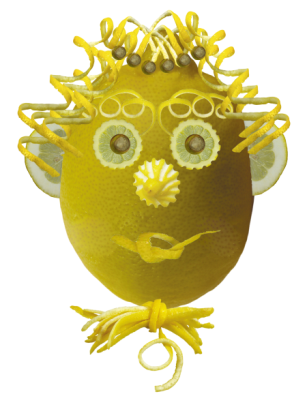 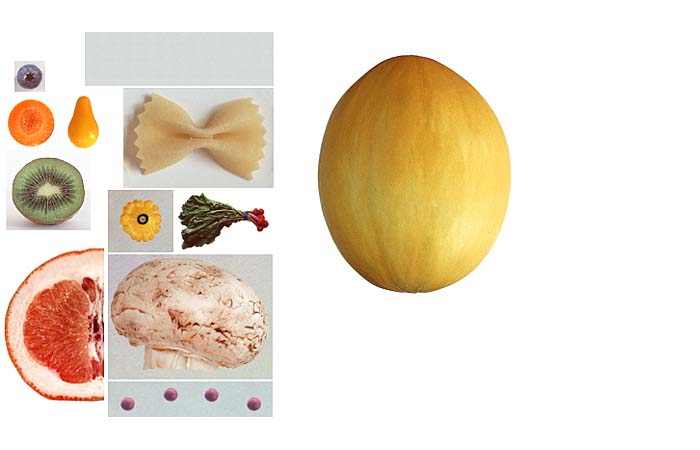 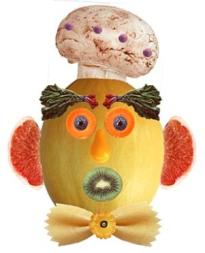 Занятие, на котором учащиеся знакомятся  с понятием «Коллаж» сопровождается рассказом о первом создателе фотомонтажа — Оскаре  Густаве Рейландере и просмотром фотоколлажей настоящего времени .
Первый создатель фотомонтажа – Оскар Густав Рейландер
http://nsportal.ru/sites/default/files/2014/05/05/reylander.pptx
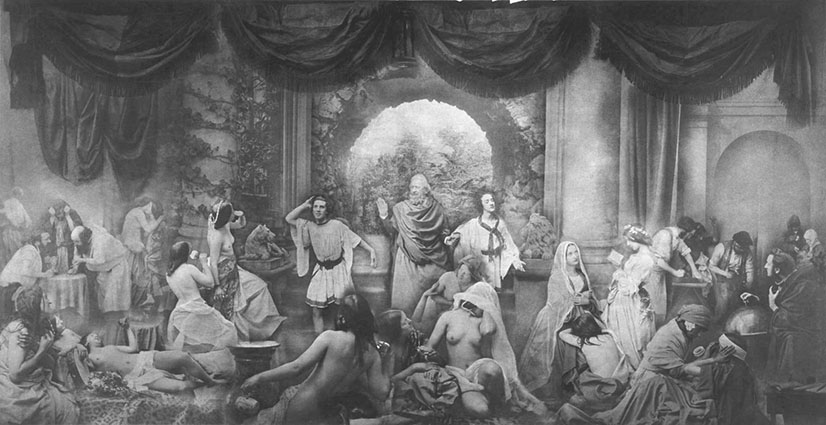 Автор:
Педагог дополнительного образования 
ЦДЮТТ Московского района Санкт-Петербурга
Соколова Ирина Викторовна